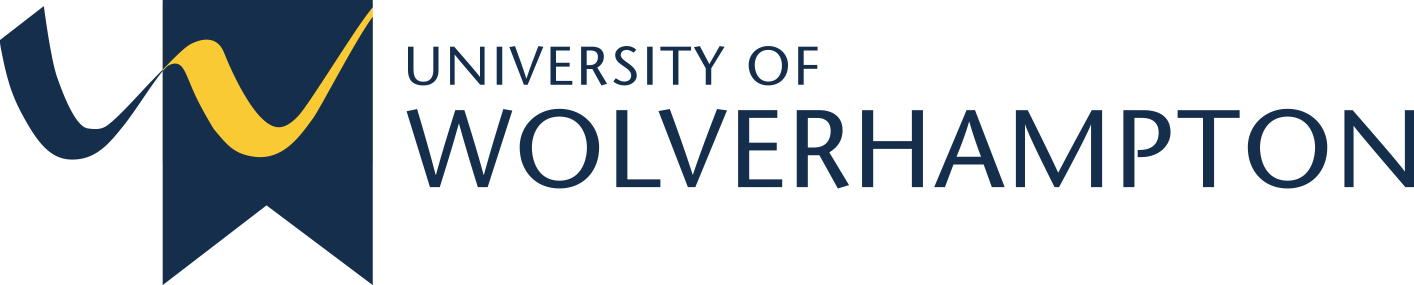 YEAR 12 - SESSION 4: WHAT ARE MY CHOICES?
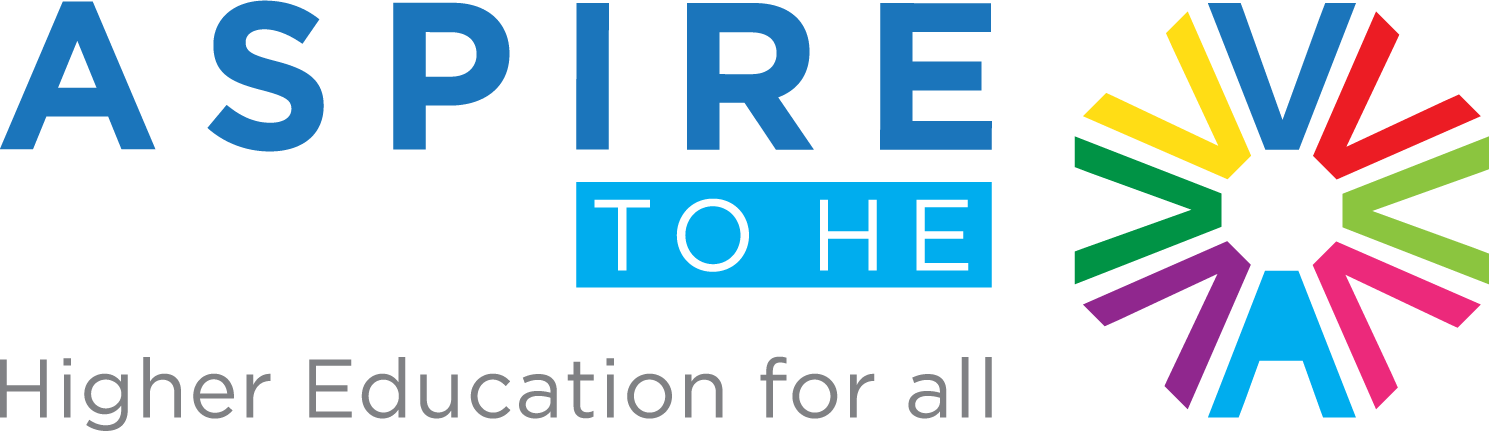 ASPIRE TO HE | SESSION FOUR
[Speaker Notes: Introduce the session to the students - potentially add in a ‘Starter’ slide to quiz students about key terms from the previous three sessions (optional).

This session is likely to need the deliverer to have done some prior reading about the HE pathways, such as HNDs, HNCs, Foundation Degrees, Degree Apprenticeships etc. There are links to websites with lots of information about these pathways for further reading.]
OBJECTIVE 1: To understand what progression means within a career path.
OBJECTIVE 2: To understand what transferable skills are and what transferable skills you already have.
OBJECTIVE 3: To understand what a network is and consider your own network.
PREVIOUS SESSION’S OBJECTIVES
CHECK IN
Google gap year options and find one that interests you – What did you find?
OBJECTIVE 1: To understand what a gap year is and think about the reasons for and against taking a gap year.
OBJECTIVE 2: To understand other higher education options and the benefits of completing them.
OBJECTIVE 3: To understand more about higher and degree apprenticeships.
SESSION OBJECTIVES
GAP YEAR
WHAT IS A GAP YEAR?
The phrase 'gap year' has traditionally meant a period of time taken out by students after leaving college/sixth form and before starting university. However, gap years now happen at any stage, they can be taken by anyone, and for varying amounts of time.
Gap years are now seen as a way to improve your CV, experience different cultures, develop new skills and/or gain relevant work experience in a particular field!
Some examples of gap year activities include conservation work, adventure travel programmes, summer schools and internships.
[Speaker Notes: 4.1
Ask the students what they think a gap year is – have a discussion about why someone may take a gap year, the types of gap year available, the cost and their thoughts about taking a gap year.]
TRAVEL GAP YEARS
(WORKING AND VOLUNTEERING)
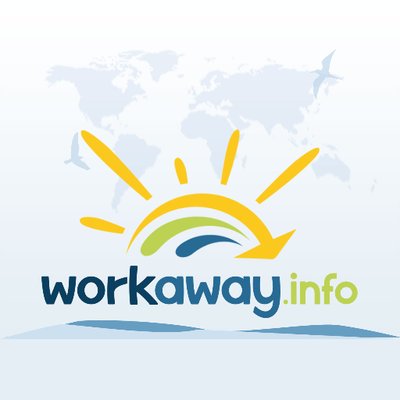 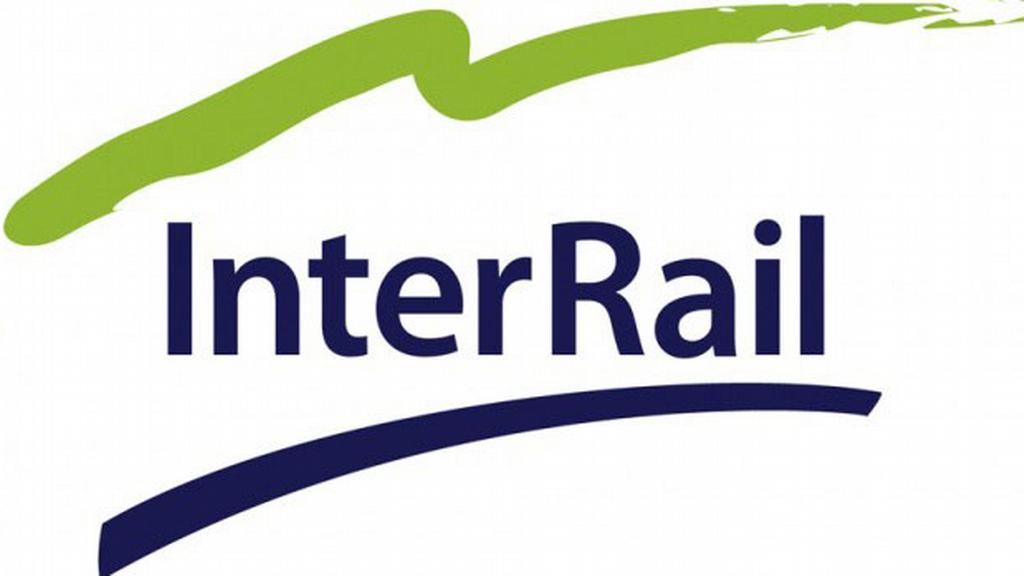 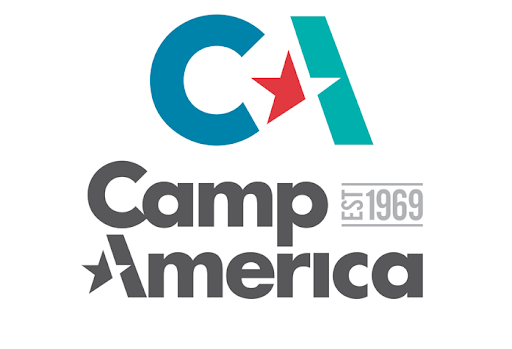 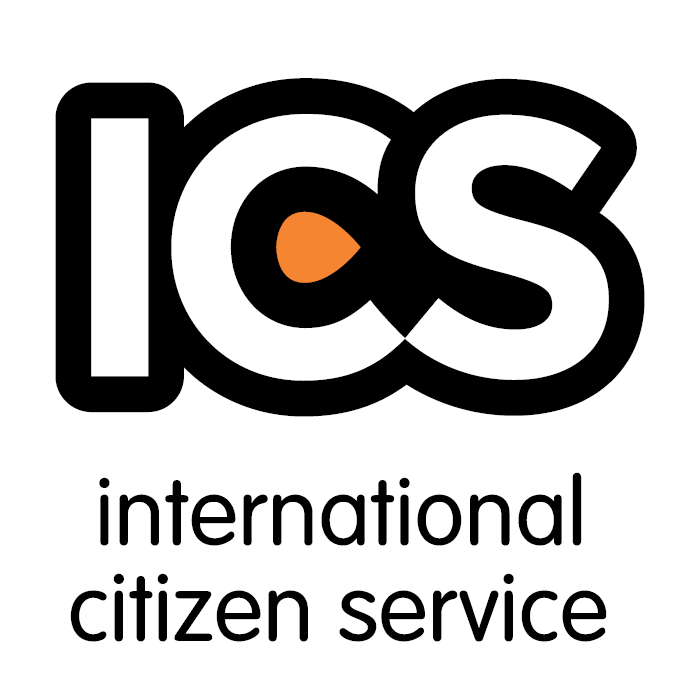 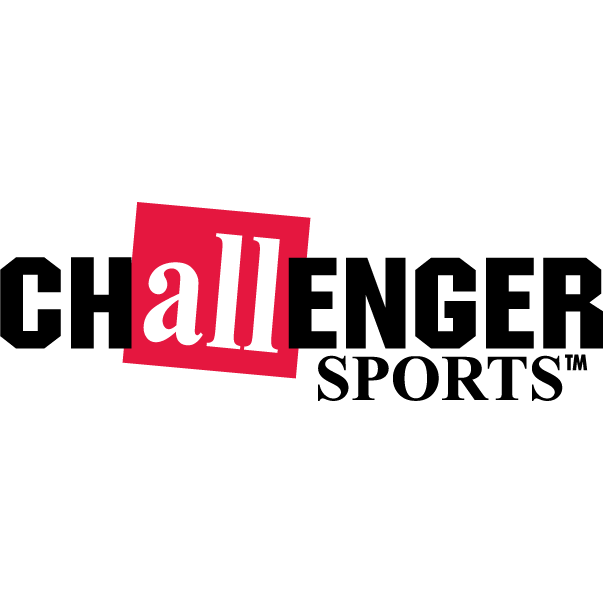 [Speaker Notes: Talk through some of these travel gap year options – i.e. Students usually attend Camp America during the summer holidays between each academic year, and it’s an exciting chance to work on a camp with kids doing fun activities, and there’s the chance to travel after camp has finished. Challenger Sports works in a similar way – it’s a really amazing opportunity to coach football around different camps in America, with the opportunity to travel afterwards.]
INTERNSHIPS
An internship is a period of work experience offered by an employer to give students and graduates exposure to the working environment, often within a specific industry, which relates to their field of study/interest. 
They will give you invaluable long-term work experience in a corporate environment, enhancing your skills and your CV.
They can be at home OR abroad.
They can also be pre-university, during university or post-university.
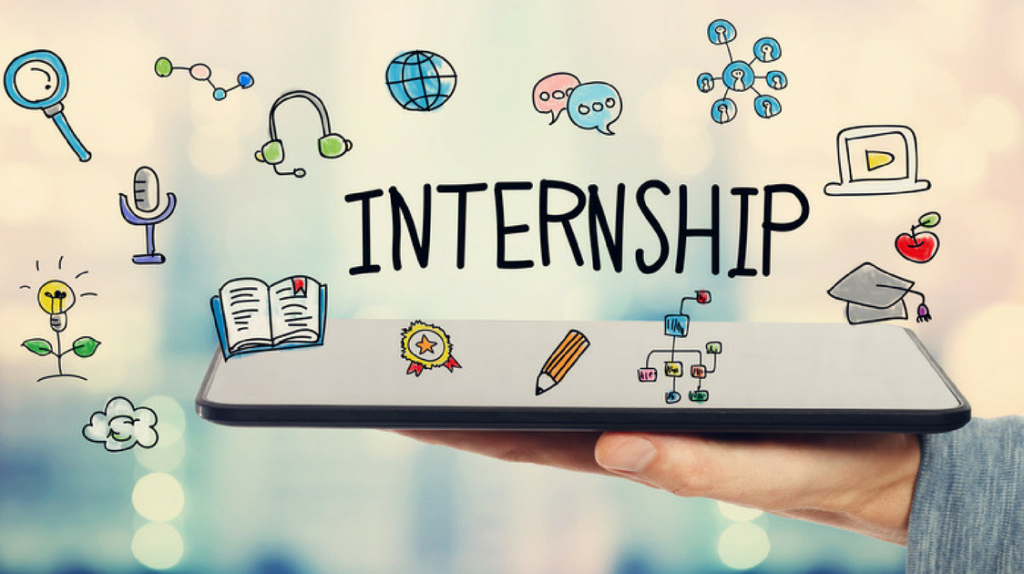 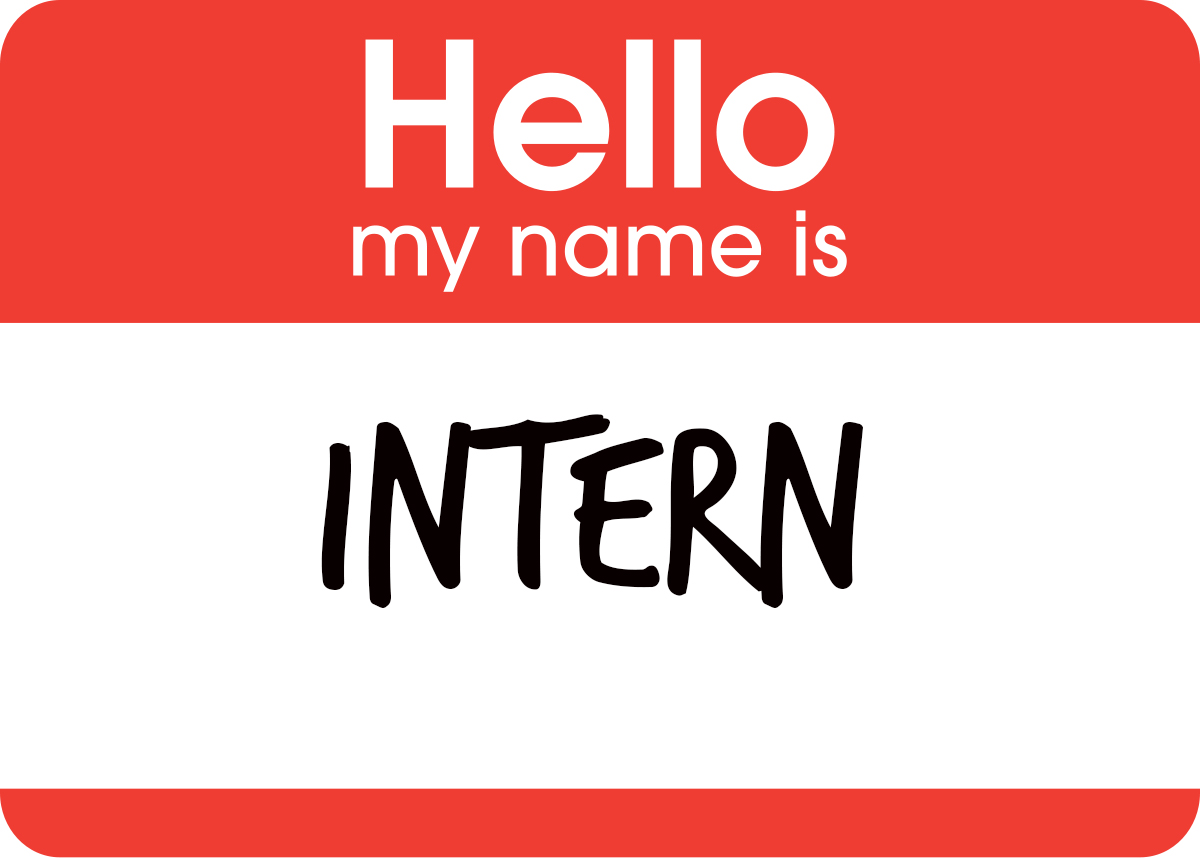 [Speaker Notes: Ask students if they know what an internship is – have a discussion about what they think it may entail, who might want to do an internship, why does it look good on your CV?]
INTERNSHIPS
Internships can be as short as a week or as long as 12 months. They can be paid or voluntary; BUT before you start an internship it’s important to know your rights with regards to getting paid.
Following a successful internship, it is not unusual for employers to make a full-time job offer to their intern.
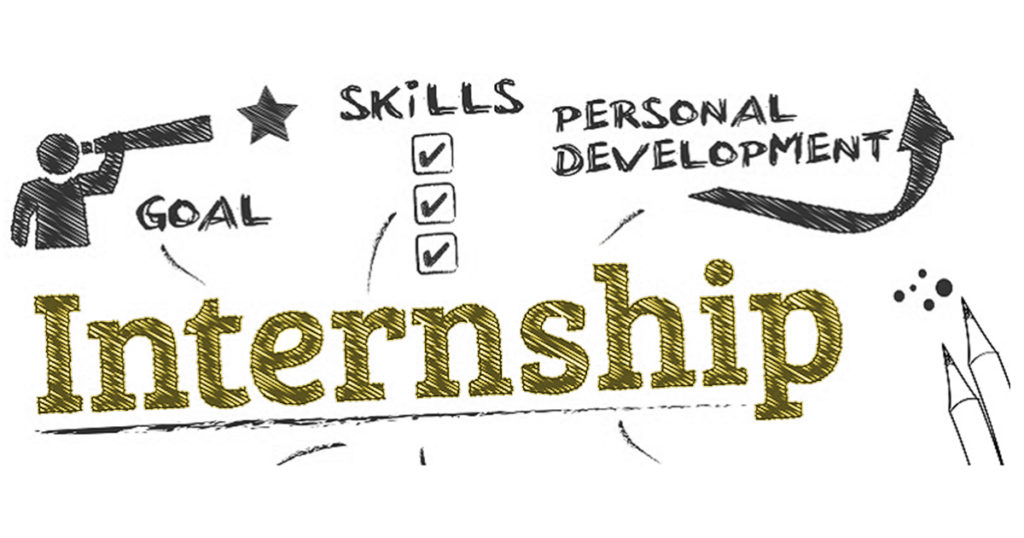 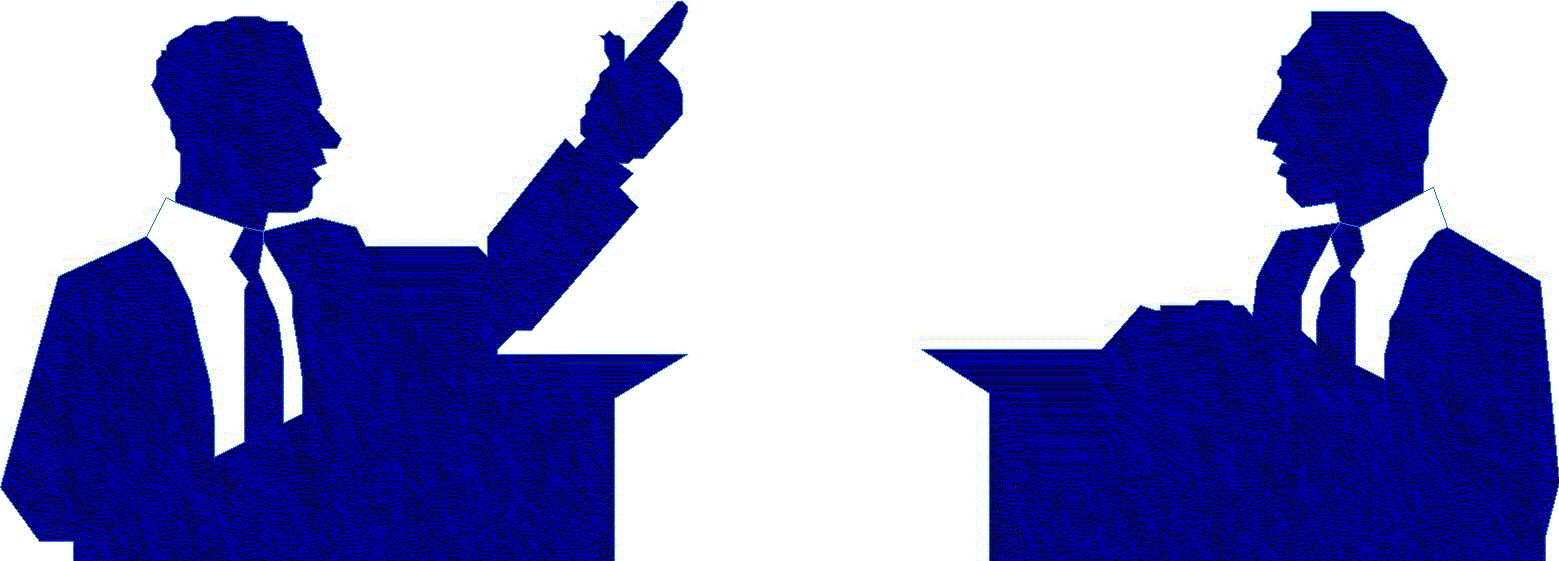 GAP YEAR
DEBATE: ARGUE FOR AND AGAINST TAKING A GAP YEAR
Prompt: new skills, cost, experience, networking, CV building, potential to become demotivated in relation to higher education.
[Speaker Notes: Break the group up into two and assign them for or against the argument, give them a few minutes to prepare and then allow them to respectfully debate one another.

Use the prompt if students are struggling to think of reasons for or against.]
ADDITIONAL HE PATHWAYS
Can you match the qualification to the definition?
Foundation degree
HNC
(Higher National Certificate)
HND
(Higher National Diploma)
HNC
Takes one year to complete and is the equivalent of one year at university.
Often takes place at higher and further education colleges.


Takes two years to complete and is the equivalent of two years at university.
Often takes place at higher and further education colleges.


Takes two years to complete and is the equivalent of 2/3rds of a university degree.
Often takes place at university.
1
HND
2
Foundation Degree
3
[Speaker Notes: 4.2

Explain to students that there are various forms of higher education, and a university degree is just one of these]
KEY FEATURES
Foundation degree
HNC
(Higher National Certificate)
HND
(Higher National Diploma)
Takes 2 years & is equivalent of 2/3rd of university degree

Takes place at university & HE / FE colleges

Combines academic study with work-place learning

Prepares students for the workplace or further university study
Takes 1 year & is equivalent of 1 year at university

Takes place at HE / FE college

Vocational & practical: ‘learn by doing’

Links to industry / prepares students for the workplace

Can continue on to HND
Takes 2 years & is equivalent of 2 years at university

Takes place at HE / FE college

Vocational & practical: ‘learn by doing’

Links to industry / prepares students for the workplace

Can ‘top up’ to university degree
[Speaker Notes: Where to apply:
- HNC & HND – direct to college / HE provider or UCAS
- Foundation Degree - UCAS

- HND & HNC course content created in conjunction with employers to prepare students for employment
- Foundation degrees created in partnership between universities, higher education colleges and employers
- Times above are if studies full-time. Courses can be undertaken part-time too, which would take double the time
- All options open to door to further higher education study and can lead to full university degree
- Note that foundation degree is not the same as foundation year. Foundation degree is standalone qualification; foundation year gives access to degree course

Further reading:
HND / HNC: https://www.whatuni.com/advice/choosing-a-course/what-is-a-hnd-and-a-hnc/2116/
HNC: https://universitycompare.com/advice/student/hnc/
HND: https://universitycompare.com/advice/student/hnd/
Foundation Degree: https://universitycompare.com/advice/student/foundation-degree/ 
https://www.prospects.ac.uk/applying-for-university/choosing-a-course/foundation-degrees]
COMMON HNC, HND & FOUNDATION DEGREE COURSES
Business & Finance
Construction
Sport Science
Computing
Health & Social
Animal Management
Graphic Design
Engineering
Photography
Hospitality
[Speaker Notes: Use this slide to build on subjects having a close link to industry and often a career path.]
DID YOU KNOW?
You can even do a McDonald’s Foundation Degree!

McDonald’s Managing Business Operations at Manchester Metropolitan University
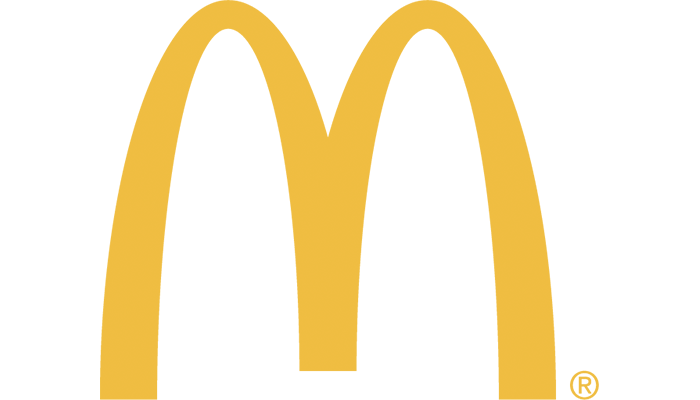 THE BENEFITS
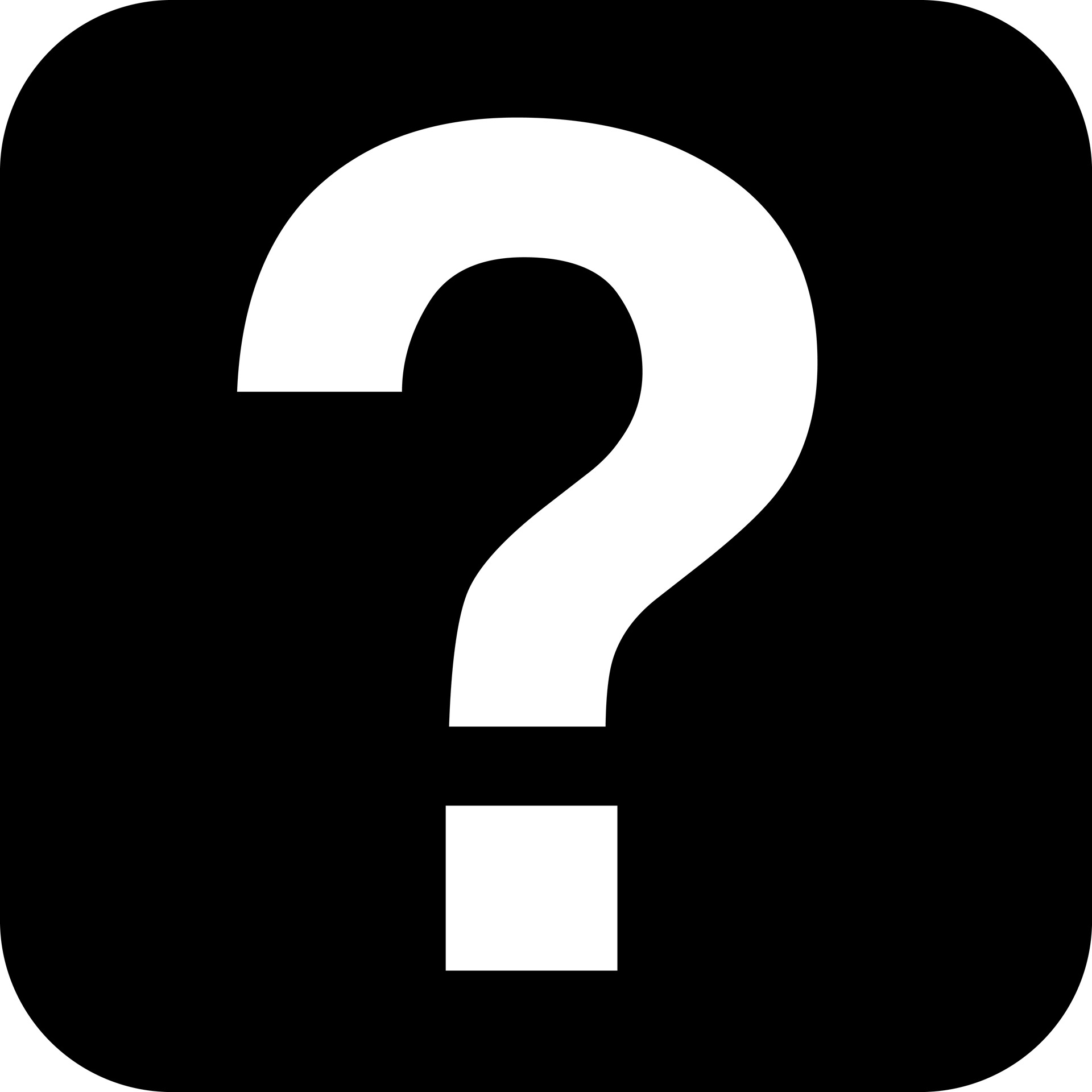 Why might someone take this type of qualification?
[Speaker Notes: Facilitate discussion and ask students to think what the benefits of these types of qualification are. Why someone would study them? Why might someone do these qualifications above a full undergraduate degree?

Ask probing questions around: the length of time the qualification takes, the links to industry, the type of learner someone is (practical vs. academic)

Do they appeal to your students?]
THE BENEFITS
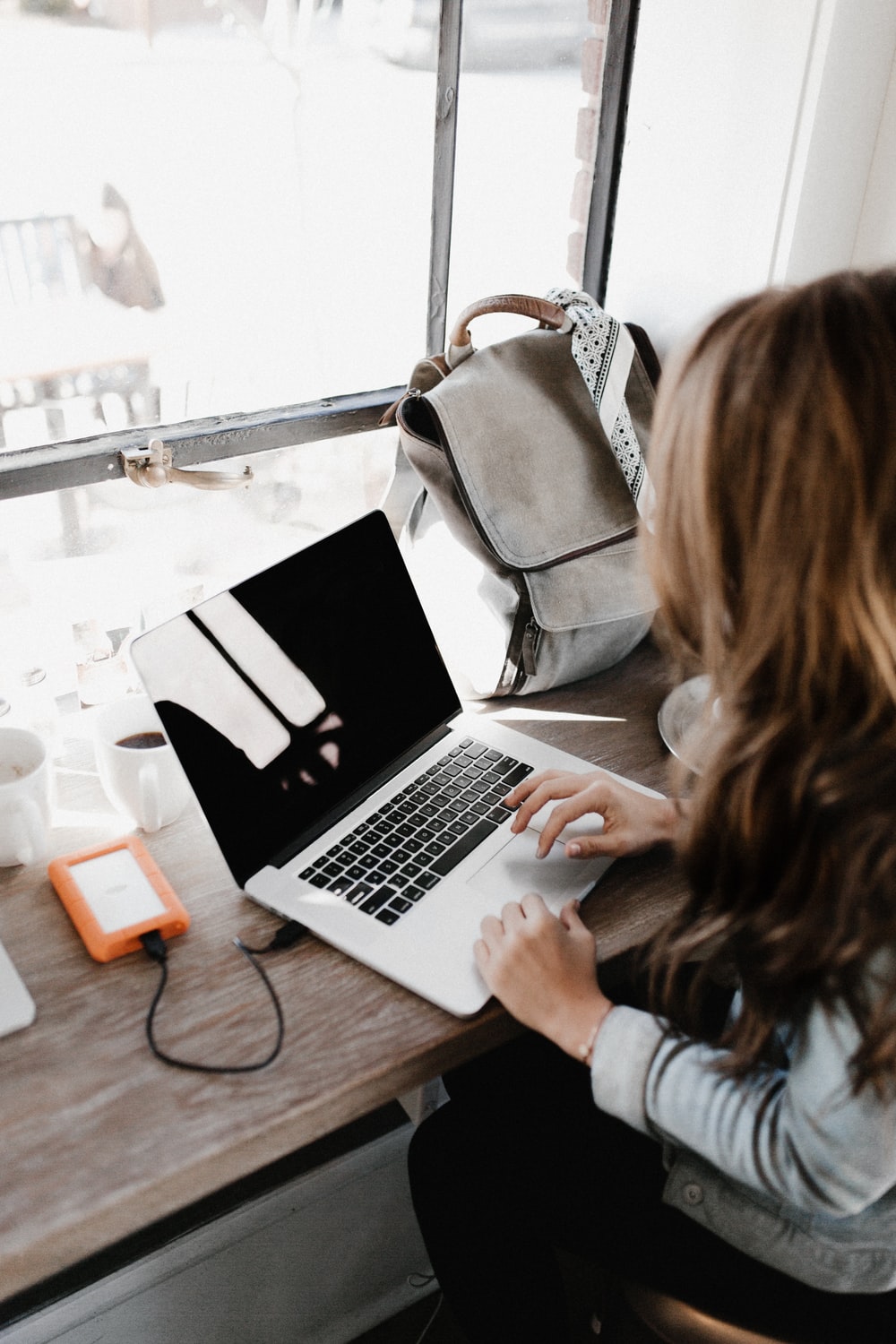 Less time to complete than a full university degree

Vocationally focussed and can lead straight on to a career

Suited to people who like practical learning and teaching

A stepping stone to higher education – you can choose to ‘top up’ and convert to a university degree

Good option if you’re not sure what to study at university

Valued qualification with close links to industry

Likely to be lower cost than full university degree
[Speaker Notes: A practical HNC / HND course in construction might be more useful than an academic, classroom based course in this field.
Due to their close links to employment, these courses can be highly regarded by employers.]
CHARACTER PROFILES
Can you match the characters to their ideal education pathway or next step?
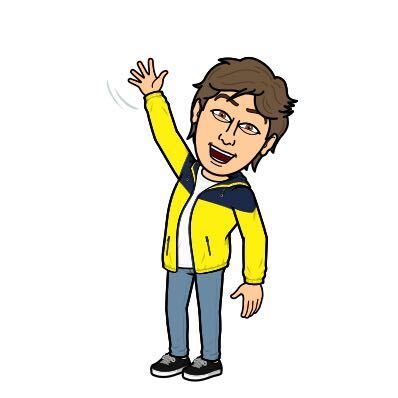 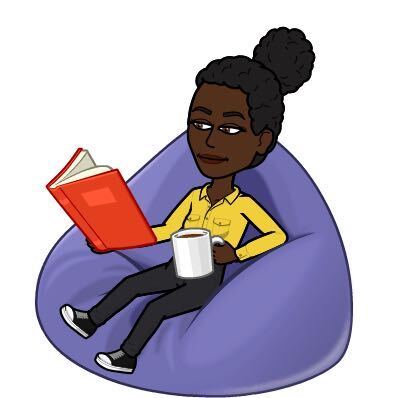 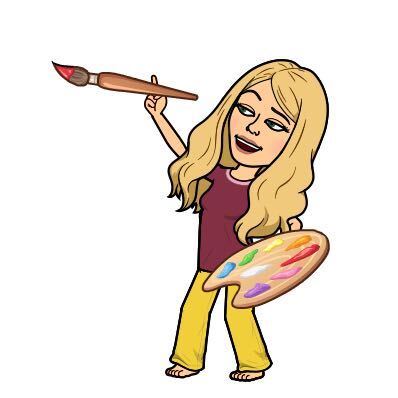 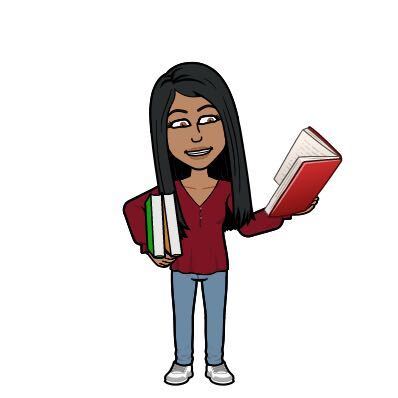 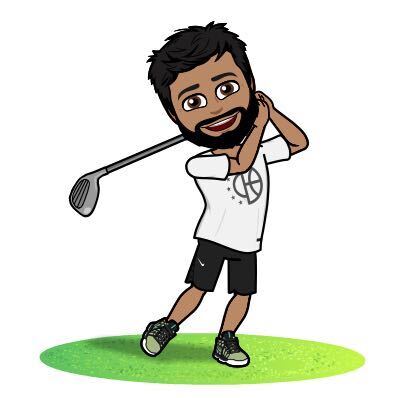 Kiran
Alisha
Chloe
Sam
Rikki
[Speaker Notes: Resource Booklet Pages 16-17: 4.2 Character profiles activity

Rikki = HND – because he wants to carry on learning and stay in education but feels really settled in college environment
Alisha = Foundation Degree – because she likes the thought of going to university but wants to gain practical work experience and could ‘top up’ to degree later
Chloe = HNC – because she’s not very sure what she wants to do but thinks she might want to carry on learning about business before working
Sam = Gap Year – because although he has applied to university, he doesn’t feel it’s the right step just yet and wants to gain more life experience
Kiran = Degree Apprenticeship – because she wants to gain a high level qualification, enjoys practical learning but wants to earn a salary at the same time.

Students might not distinguish yet if Kiran is most suited to a Degree Apprenticeship, but this can lead nicely onto the next unit.]
HNC, HND & FOUNDATION DEGREE COURSES – FIND OUT MORE
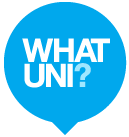 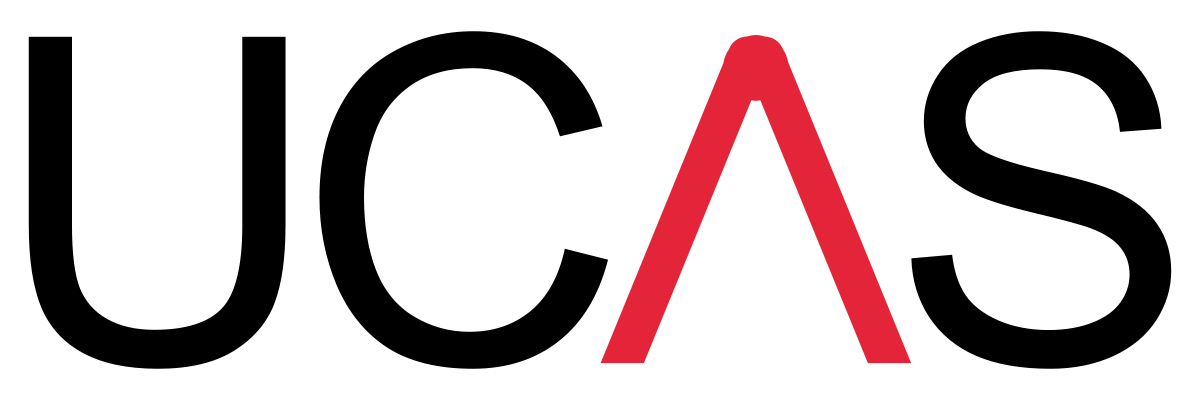 www.ucas.com
www.whatuni.com
[Speaker Notes: Resource Booklet Pages 18-19: 4.2 Levels of entry to HE handout – for students to takeaway for further consideration

Where to apply:
- HNC & HND – direct to college / HE provider or UCAS
- Foundation Degree - UCAS]
HIGHER AND DEGREE APPRENTICESHIPS
DO YOU RECOGNISE THESE COMPANIES?
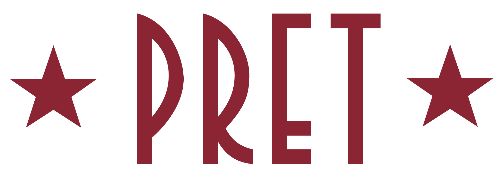 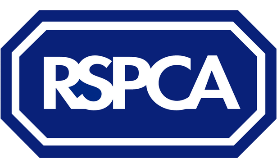 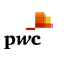 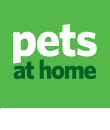 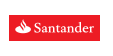 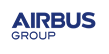 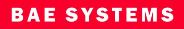 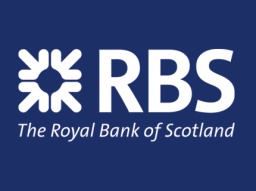 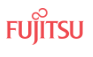 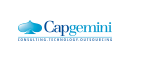 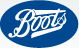 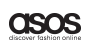 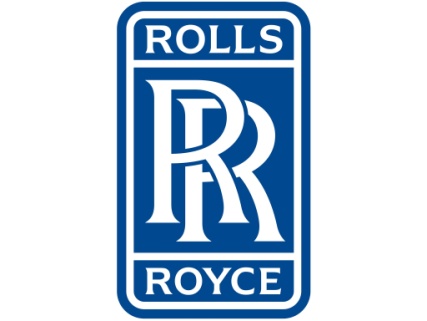 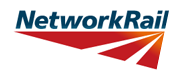 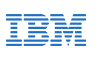 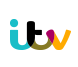 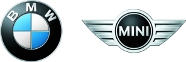 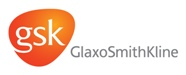 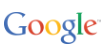 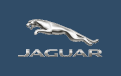 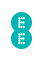 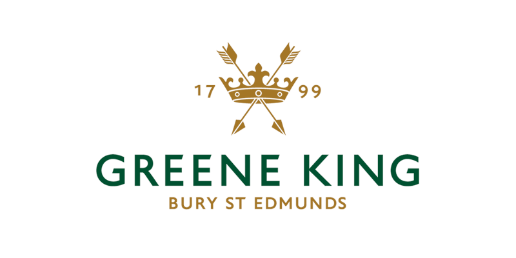 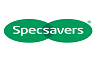 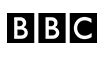 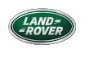 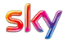 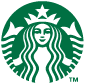 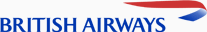 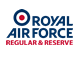 [Speaker Notes: 4.3
These organisations are all examples of companies where students could do an apprenticeship pathway. Would they like to work for any of these companies in the future? Why?]
FIRST THING’S FIRST:
WHAT IS AN APPRENTICESHIP?
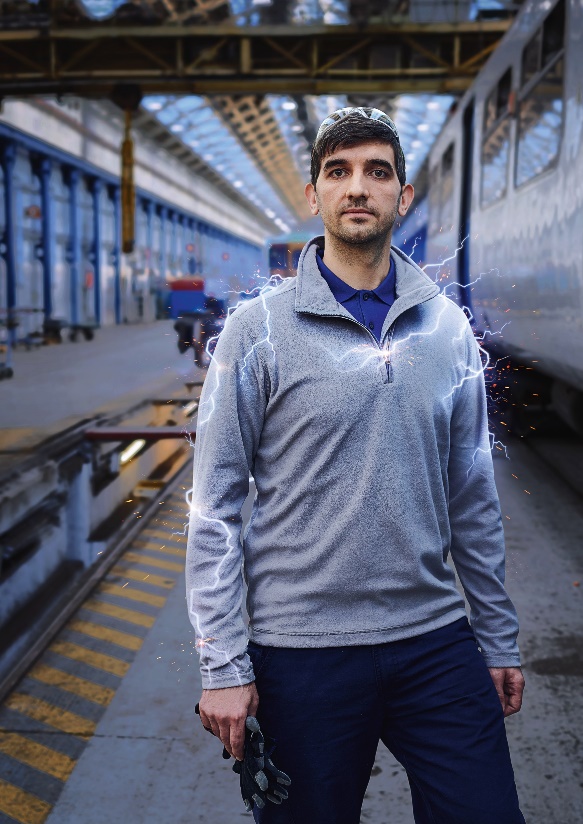 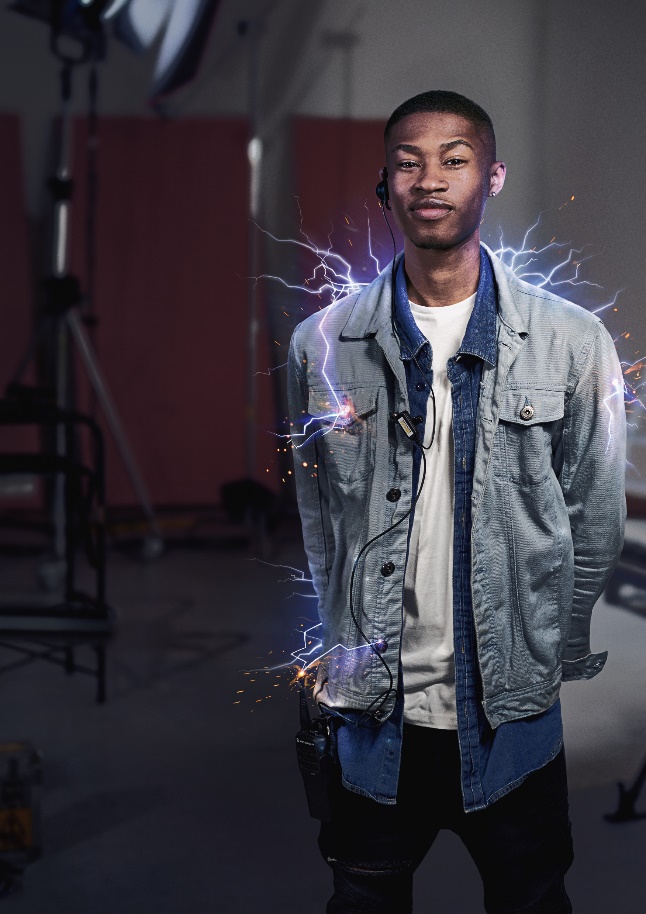 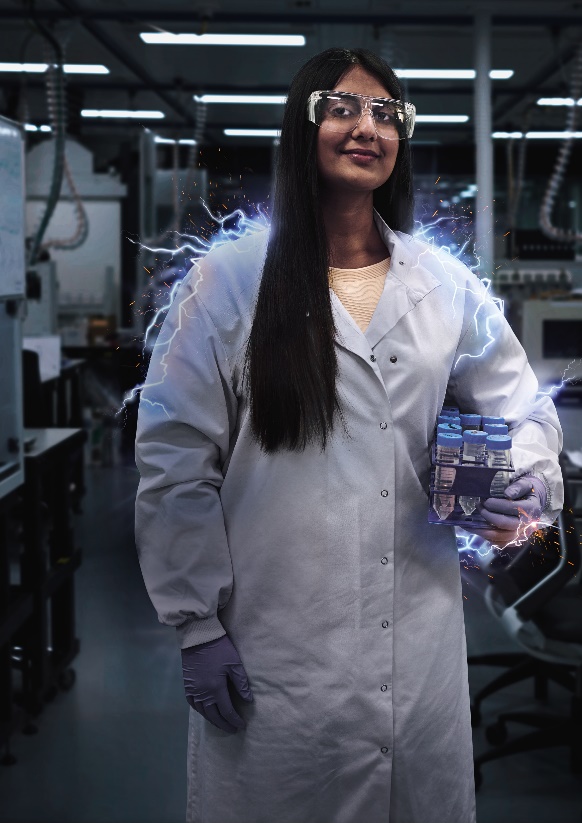 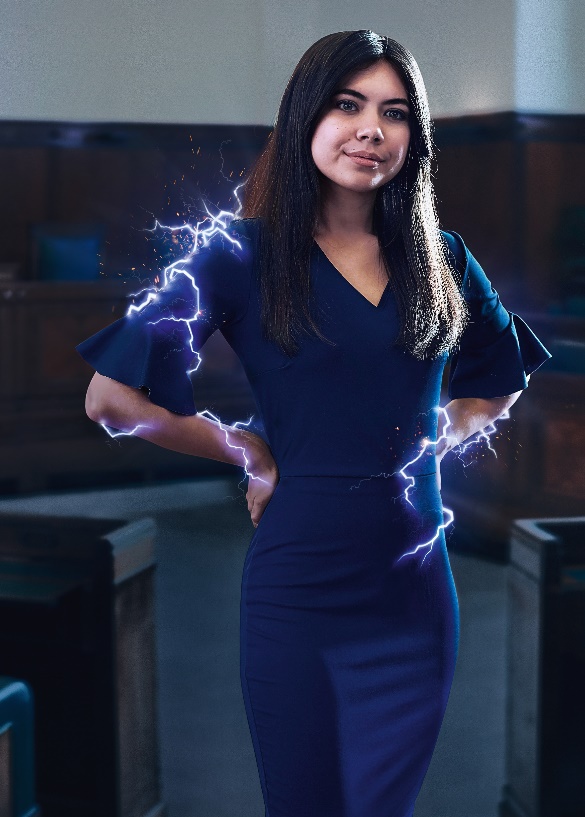 Earn a wage
Real job with real responsibilities
Study towards a
job related qualification
Work for at least
30 hours per week
Contract of employment
including holiday pay
WHAT INDUSTRIES CAN YOU OBTAIN AN APPRENTICESHIP IN?
[Speaker Notes: Depending on dynamics of the group/if time allows, instead of making this a mind-map activity, simply pose the question to the group as a whole to fire off some examples to you.]
APPRENTICESHIP INDUSTRIES
Project management
Accounting
Horticulture
Creative & Digital
Journalism
Dental Nursing
Hairdressing
Teaching
Cyber Security
Surveying
Legal Services
Architect
Aviation
Nursing
Hospitality
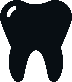 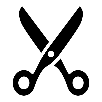 LEVELS OF APPRENTICESHIPS
Advanced apprenticeship
Level 3
Intermediate 
apprenticeship
Level 2
Degree apprenticeship
Level 6 & 7
Higher apprenticeship
Level 4-7
LEVEL
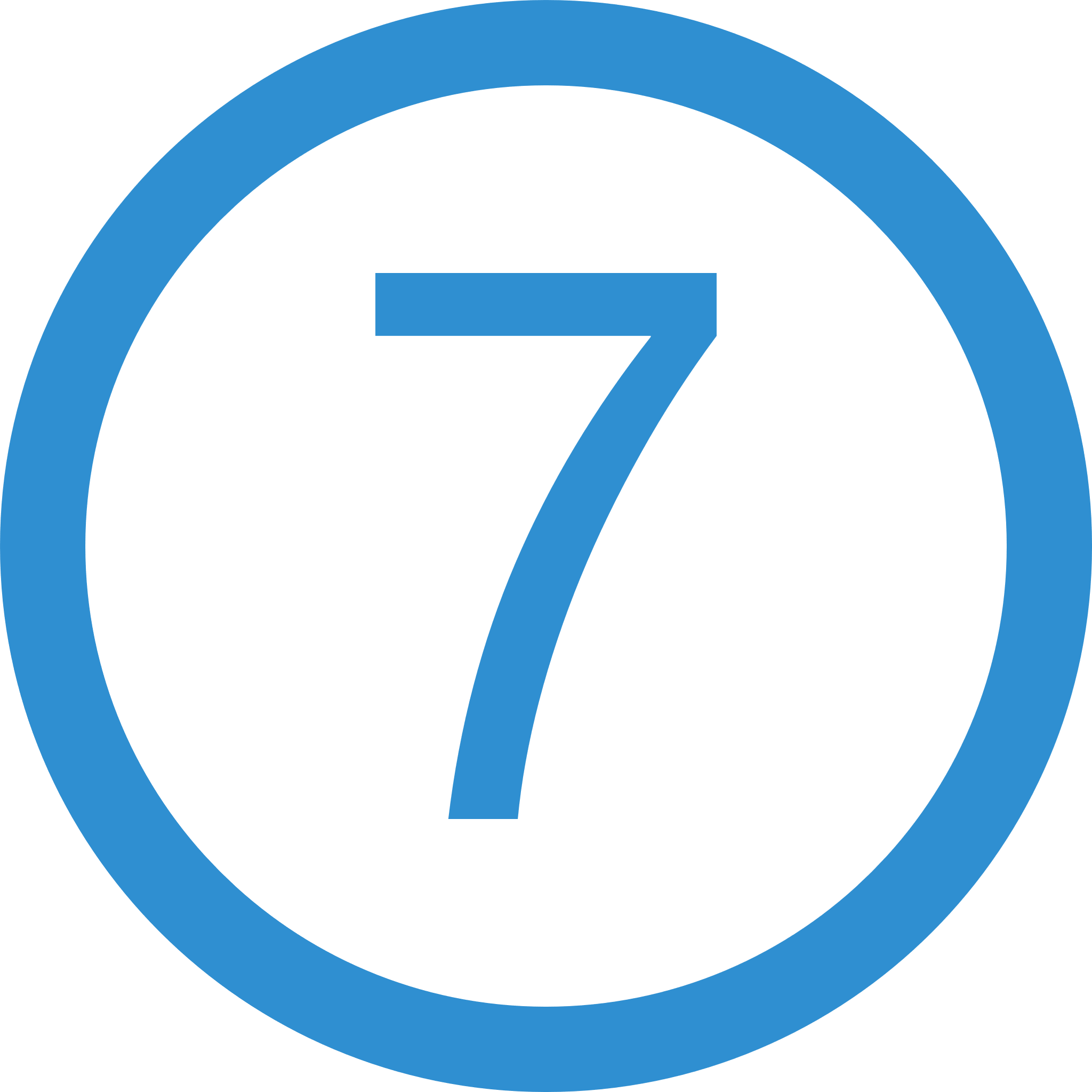 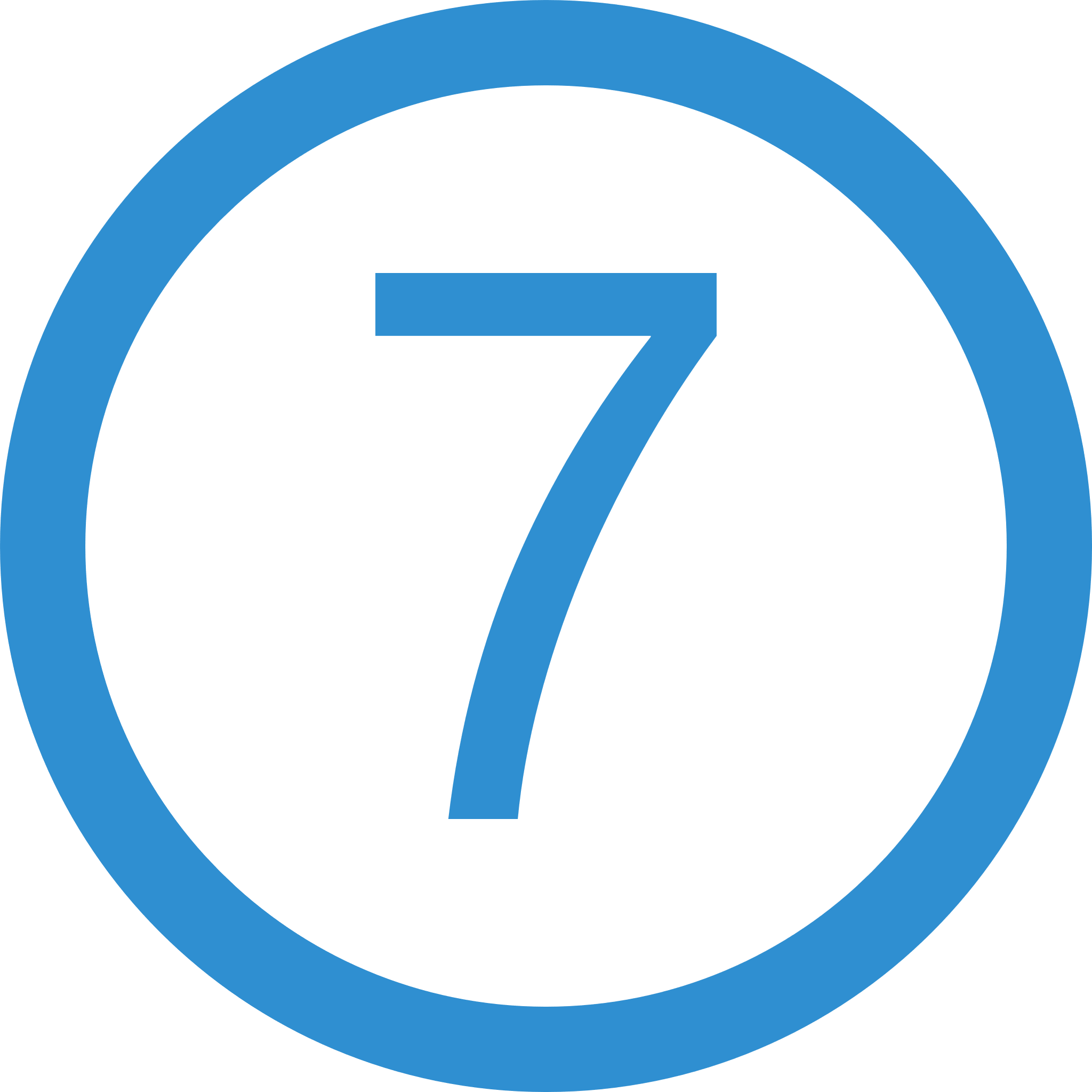 Degree apprenticeship
Level 6 & 7
WHAT IS A HIGHER APPRENTICESHIP?
Gain a Level 4 (higher education) qualification or above

1 to 5 years to complete

Combine work with study

Study part-time at college, university or training provider
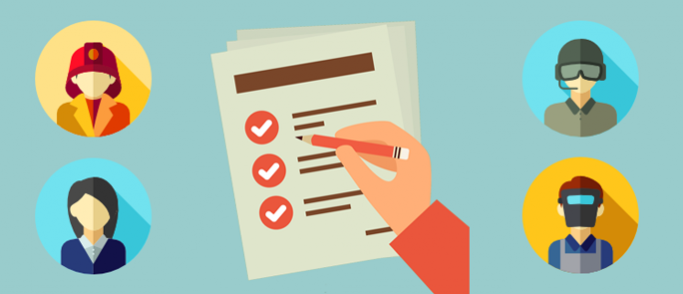 [Speaker Notes: Additional information available:
https://www.ucas.com/alternatives/apprenticeships/apprenticeships-england/what-apprenticeships-are-available/higher-apprenticeships
https://www.gov.uk/government/publications/higher-and-degree-apprenticeships

Higher apprenticeships provide an opportunity to gain Level 4 qualifications or above, with most apprentices gaining an NVQ Level 4, HND, or foundation degree. Some offer the opportunity to progress to Level 7 (which is postgraduate degree level).
A higher apprenticeship can take from one to five years to complete, and involve part-time study at a college, university, or training provider.  
According to government figures, 90% of apprentices in England stayed on in employment after completing their qualification; 71% with the same employer.]
WHAT IS A DEGREE APPRENTICESHIP?
Similar to higher apprenticeships, but gain a full bachelor's degree (Level 6) or master’s degree (Level 7).

Offered by some universities 

Developed by employers, universities and professional bodies all working together to provide a vocational form of education
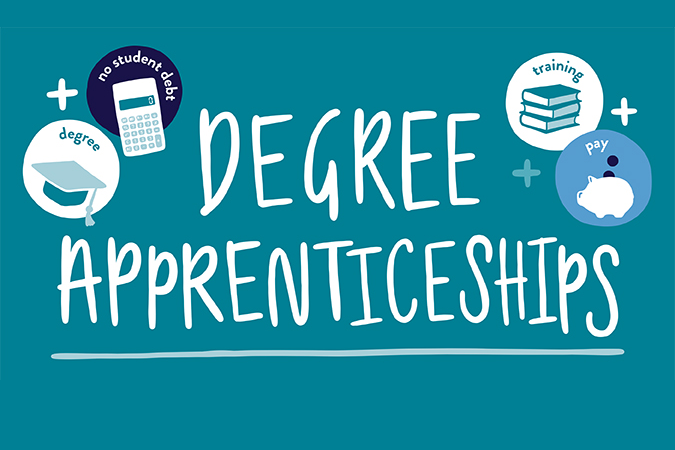 [Speaker Notes: Further reading:
https://www.ucas.com/alternatives/apprenticeships/apprenticeships-england/what-apprenticeships-are-available/degree-apprenticeships
https://www.prospects.ac.uk/jobs-and-work-experience/apprenticeships/degree-apprenticeships
https://www.gov.uk/government/publications/higher-and-degree-apprenticeships]
HOW DOES A DEGREE APPRENTICESHIP WORK?
They combine working with studying part-time at university.

You will be employed throughout the programme, earning money and gaining work experience

Often it is an 80:20 programme, spending 4 days per week working and 1 day per week in university 

They can take between 3 and 6 years to complete
WHAT ARE THE DIFFERENCES BETWEEN A HIGHER AND DEGREE APPRENTICESHIP?
[Speaker Notes: Pose as generic question to encourage contributions and discussion]
DIFFERENCES
BENEFITS OF A DEGREE APPRENTICESHIP
You get paid a wage throughout your course!

You will gain a full degree – without having to pay any student fees!

You will gain experience and get a head start in your chosen industry
BUT CONSIDER THIS: You will need to be totally committed to the course. Degree Apprenticeships are by no means an ‘easy option’…you will need to balance studying and working!
[Speaker Notes: You get paid a wage throughout your course!

You will gain a full degree – without having to pay any student fees!

You will gain experience and get a head start in your chosen industry

BUT CONSIDER THIS: You will need to be totally committed to your area of interest and really enjoy it, otherwise the years to come might be a struggle. Apprenticeships are by no means an ‘easy option’…they require a great deal of balancing between studying and working, and are not suited to everyone.]
A DEGREE APPRENTICESHIP CASE STUDY
Jaguar Land Rover’s engineering degree apprenticeships have a starting salary £18,500, increasing by 10% every 6 months!
This means that after 18 months, your salary would be nearly £25,000!
Apprentices are expected to earn over £35,000 on completion of the course
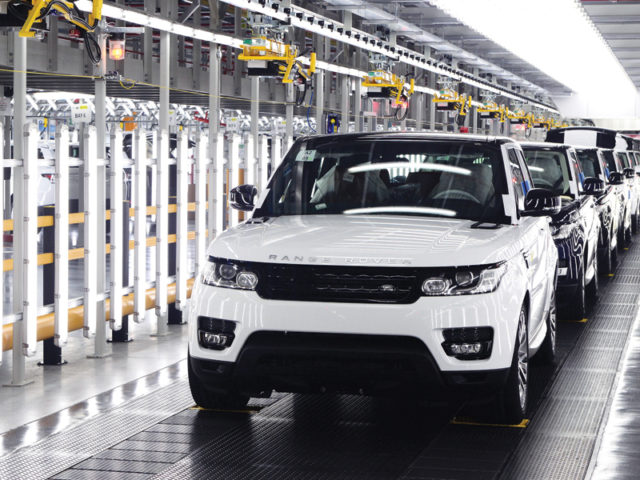 HOW AND WHERE TO FIND APPRENTICESHIPS AND APPLY…
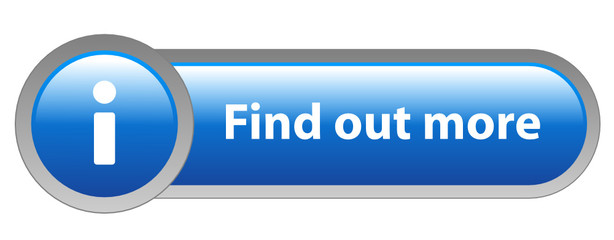 https://www.gov.uk/apply-apprenticeship

https://www.ucas.com/alternatives/apprenticeships/apprenticeships-england/applying-apprenticeships-england

https://www.findapprenticeships.co.uk/

https://www.apprenticeships.gov.uk/apprentice/application#
INDEPENDENT ACTIVITY
FIND UP TO 3 HIGHER OR DEGREE APPRENTICESHIPS YOU MIGHT BE INTERESTED IN
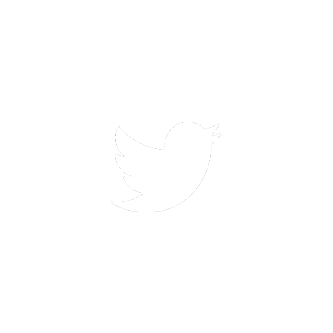 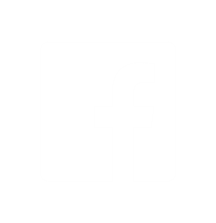 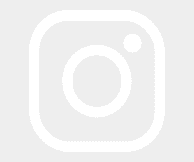 @aspiretohe